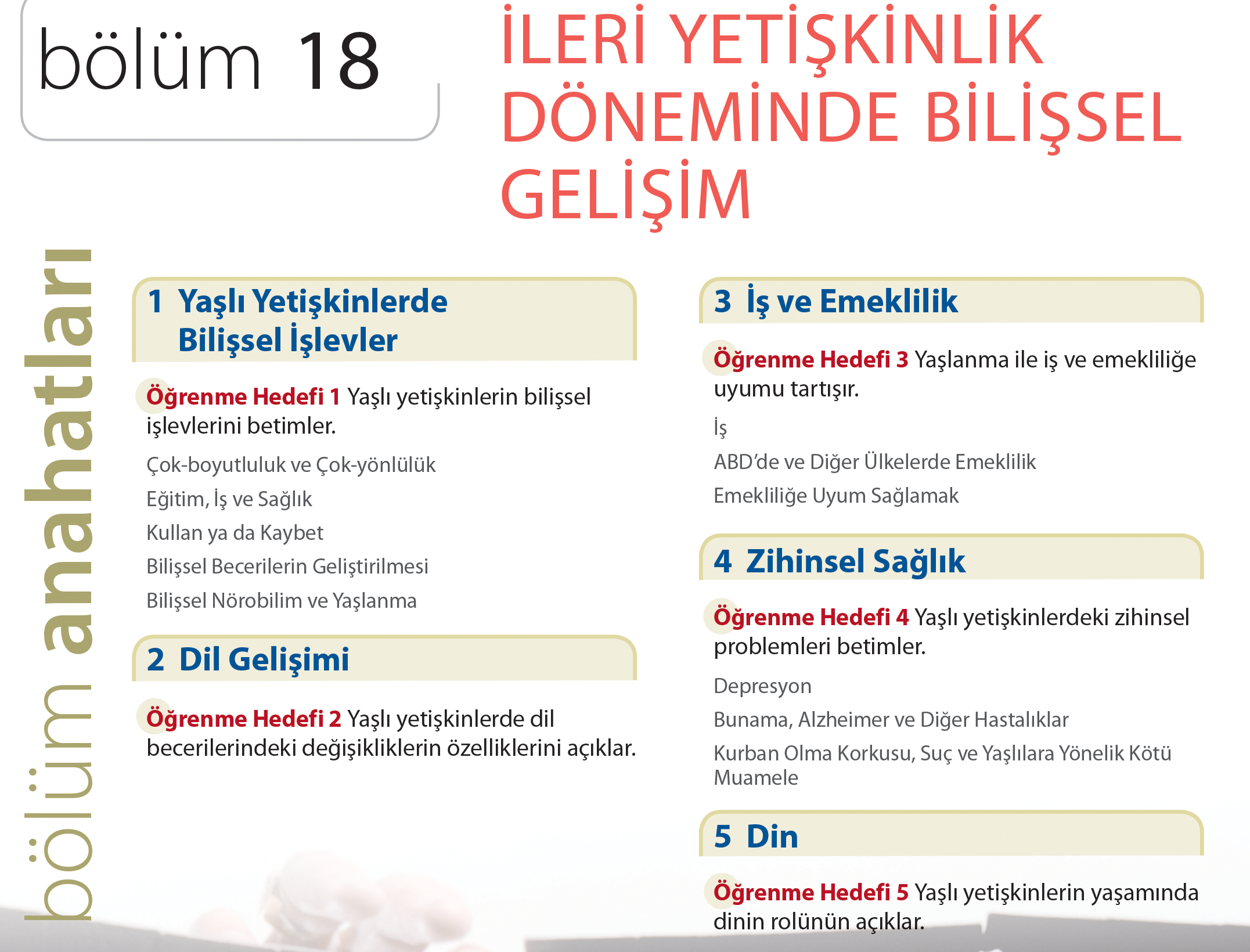 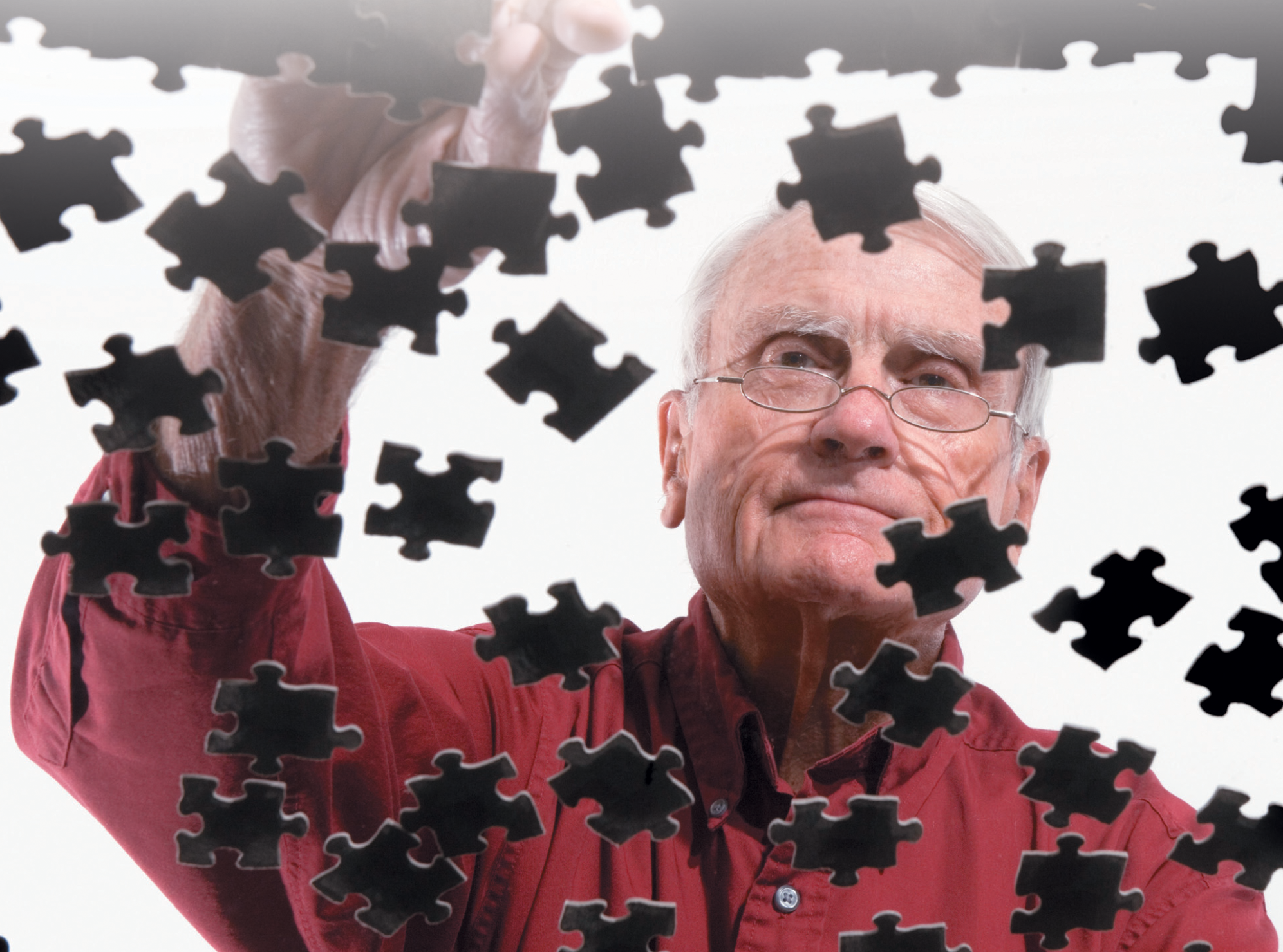 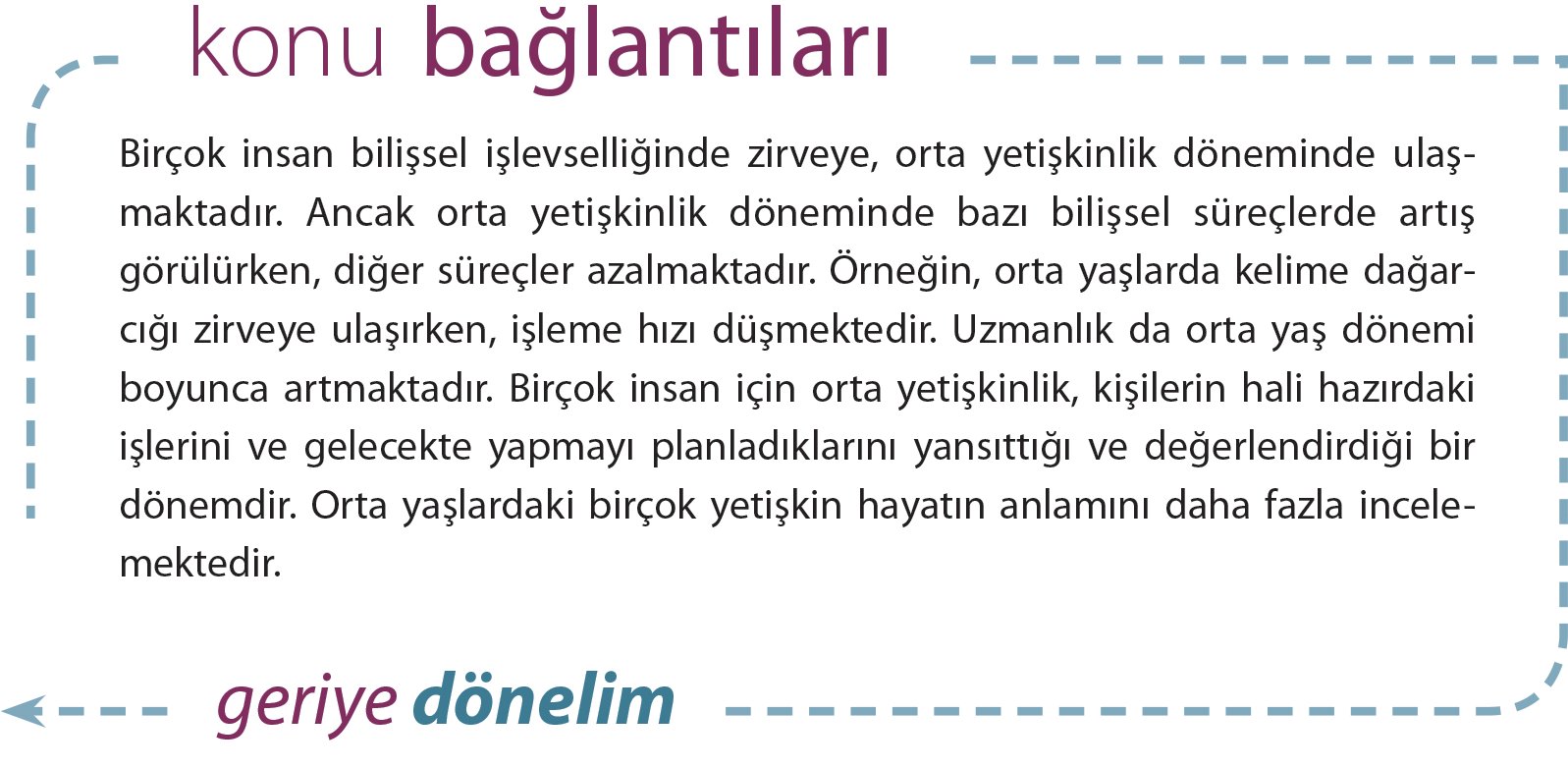 A) Yaşlı Yetişkinlerde Bilişsel İşlevler
a) Çok-boyutluluk Ve Çok-yönlülük
Yetişkinlik dönemindeki bilişsel değişim ele alındığında, bilişi çokboyutlu bir kavram olarak değerlendirmek gerekmektedir. Düşünülmesi gereken önemli bir nokta, bilişin bazı boyutları biz yaşlandıkça azalmakla birlikte, bazıları durağan kalmaktadır ya da gelişmektedir.
Bilişsel mekanikler (Paul Baltes), zihnin “donanımı” dır ve evrimle birlikte gelişen beynin nöro-fizyolojik yapısını yansıtmaktadır.
Bilişsel mekanikler: Zihnin “donanımı”dır ve beynin nörofizyolojik yapısını yansıtmaktadır. Bilişsel mekanikler duyusal girdi, görsel ve motor bellek, ayırt etme, karşılaştırma ve kategorizasyon süreçlerinden oluşan hız ve doğruluğu içermektedir.
Bilişsel pragmatikler: Zihnin kültüre dayalı “yazılım programları”dır. Bilişsel pragmatikler okuma ve yazma becerilerini, dilin kavranmasını, eğitimsel becerileri, profesyonel becerileri ve yaşamın üstesinden gelme ya da baş etmemize yardımcı olan benlik ve yaşam becerilerine dair bilgileri içermektedir.
İşleme Hızı: Genel olarak, ileri yetişkinlik döneminde bilgi işleme hızında bir düşüş
olduğu görüşü kabul görmektedir.
**Dikkat: Dikkatle ilgili değişimler bilişsel yaşlanmanın önemli yönleridir. Yaşlı yetişkinlerde dikkatin üç boyutu incelenmektedir; Seçici dikkat,
Bölünmüş dikkat, Sürekli dikkat:
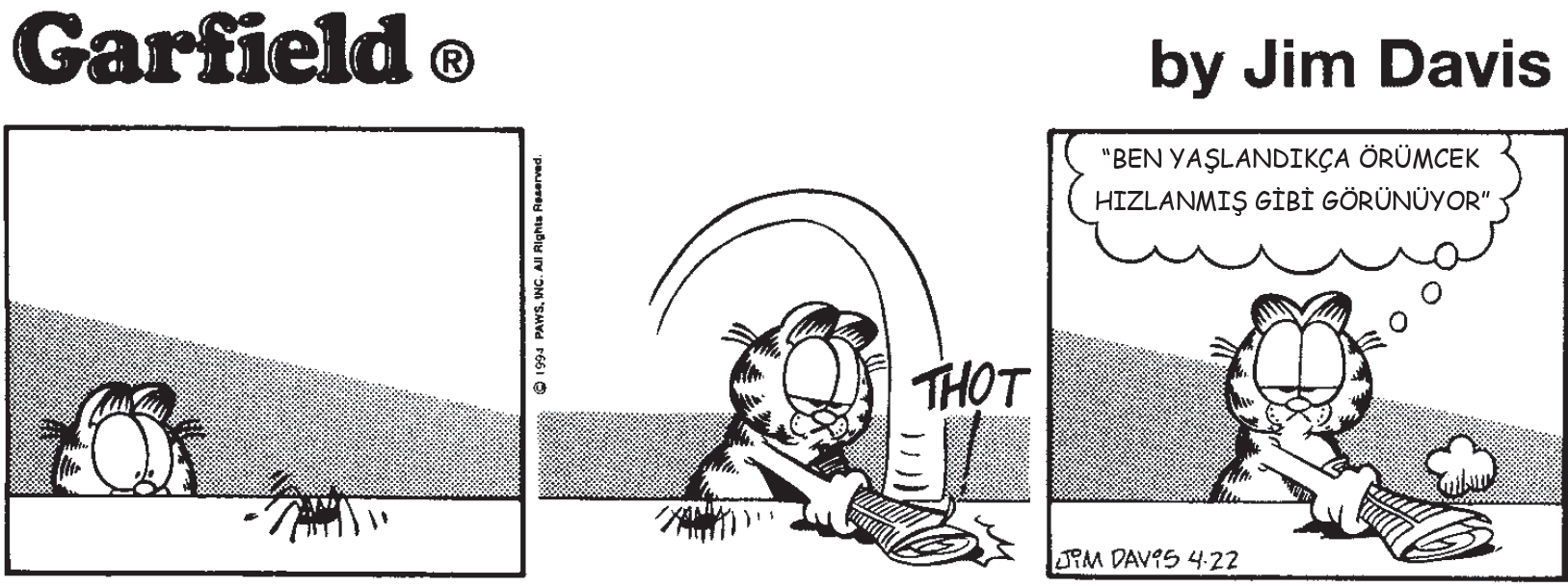 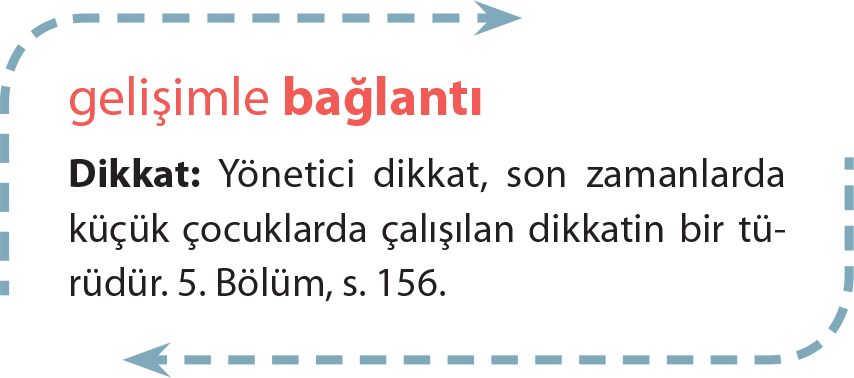 Bellek yaşlandıkça değişir ancak belleğin bütün boyutları yaşla birlikte aynı şekilde değişmez (Barbara, Attali & La Corte, 2010). Bellek ve yaşlanmanın çalışılan temel boyutları episodik bellek, anlamsal bellek, bilişsel kaynaklar (çalışma belleği ve algısal hız gibi), belleğe dair inançlar, kaynak bellek, ileriye dönük bellek ve sağlık, eğitim, sosyo-ekonomik faktörler gibi bilişsel olmayan faktörlerdir.
Episodik Bellek: ?
Anlamsal Bellek: ?
Açık ve Örtük Bellek: ?
Açık bellek: Açık bellek kişilerin, bilinçli olarak bildikleri ve beyan etikleri olaylara ve deneyimlere dair belleği içermektedir.
İleriye dönük bellek: Gelecekte yapılacakları hatırlamaktır.
Kaynak Bellek: Kaynak bellek, bir şeyi nerede öğrendiğimizi hatırlama yeteneğidir.
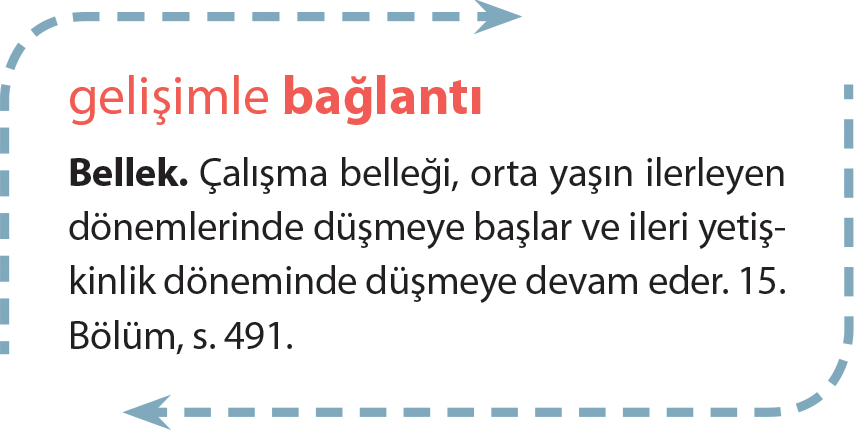 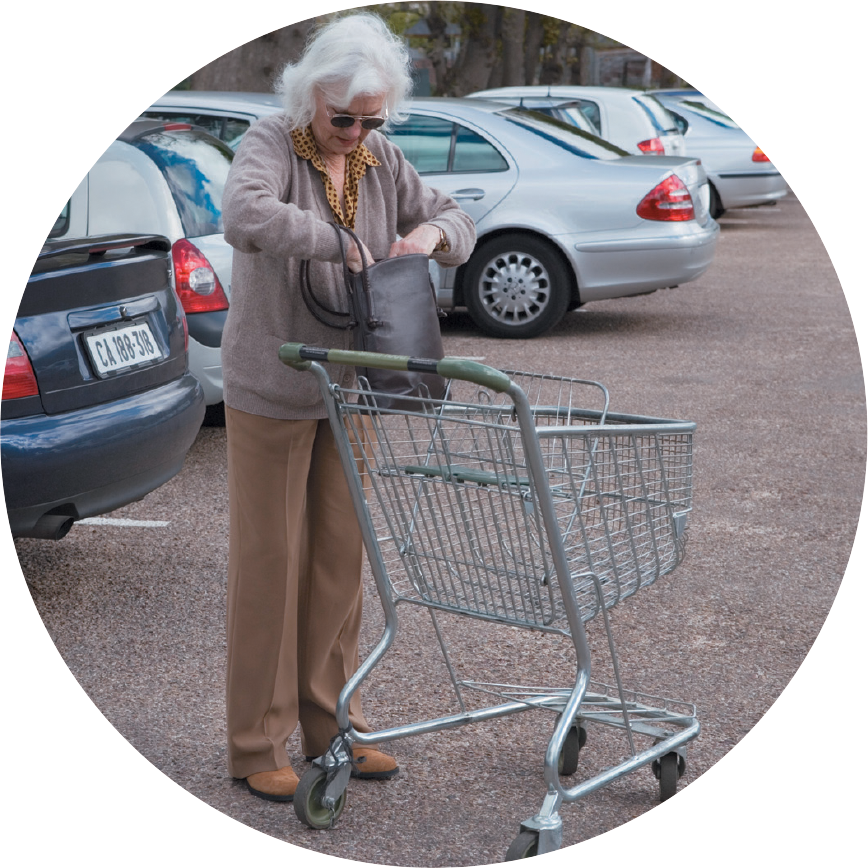 Bu yaşlı kadın, arabasının anahtarlarının nerede olduğunu unutmuş. Bu durum hangi bellek türünü içerir?
Bilgelik: Bilgelik, önemli konularda doğru yargılamalar yapmamızı sağlayan yaşamın uygulamaya dair boyutlarında, uzmanlık düzeyinde bilgidir.
b) Eğitim, İş Ve Sağlık
Eğitim, iş ve sağlık yaşlıların bilişsel fonksiyonlarını etkileyen önemli faktörlerdir. Bunlar, yaşlılarda bilişsel gelişimin çalışılmasında kuşak etkisinin neden önemli olduğunu anlamada da önemli olan faktörlerden üçüdür.
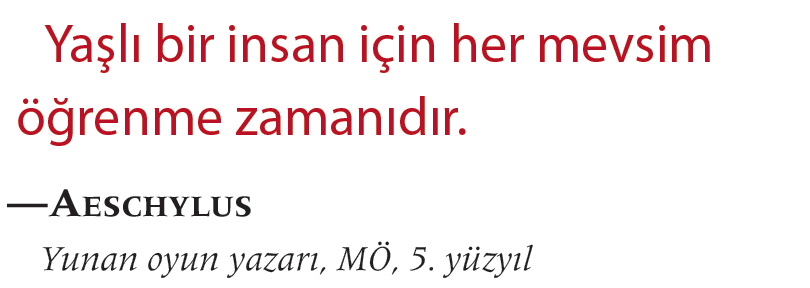 Eğitim: Yaşlı yetişkinler birçok nedenden dolayı eğitim almak istemektedirler (Manheimer, 2007). Kendi yaşlanmalarının doğasını daha iyi anlamak istemektedirler.
İş: Gelecek nesiller, bilişsel yönelimli işleri daha fazla içeren iş deneyimlerine sahiptir (Elias & Wagster, 2007). Bizim büyük-büyük babamız ve büyük annemiz, daha çok bilişsel yönelimli işlerde çalışan babalarımıza göre daha fazla el işlerinde çalışmışlardır.
Sağlık: Gelecek nesiller geç yetişkinlik döneminde de daha sağlıklı olacaklardır. Çünkü yüksek tansiyon gibi çeşitli hastalıklar için daha iyi tedaviler geliştirilmektedir.
c) Bilişsel Becerilerin Geliştirilmesi
Eğer yaşlılar bilişsel becerilerini kaybediyorlarsa tekrar eğitilebilirler mi? Birçok çalışma eğitimin bir dereceye kadar yapılabileceğini göstermektedir.
d) Bilişsel Nörobilim Ve Yaşlanma
Bu bölümde beynin yaşlanma ve bilişsel
işlevler üzerindeki rolüne yönelik artan ilgi incelenmiştir. Bilişsel nörobilim alanı, beyin ve bilişsel işlevler arasındaki ilişkileri çalışan temel bir disiplin olarak ortaya çıkmıştır.
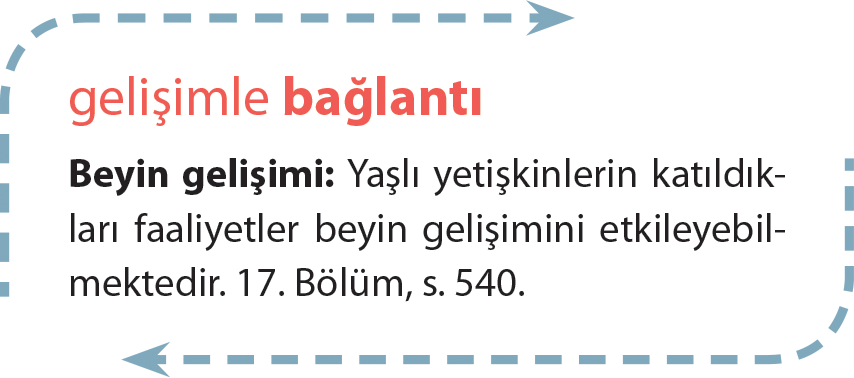 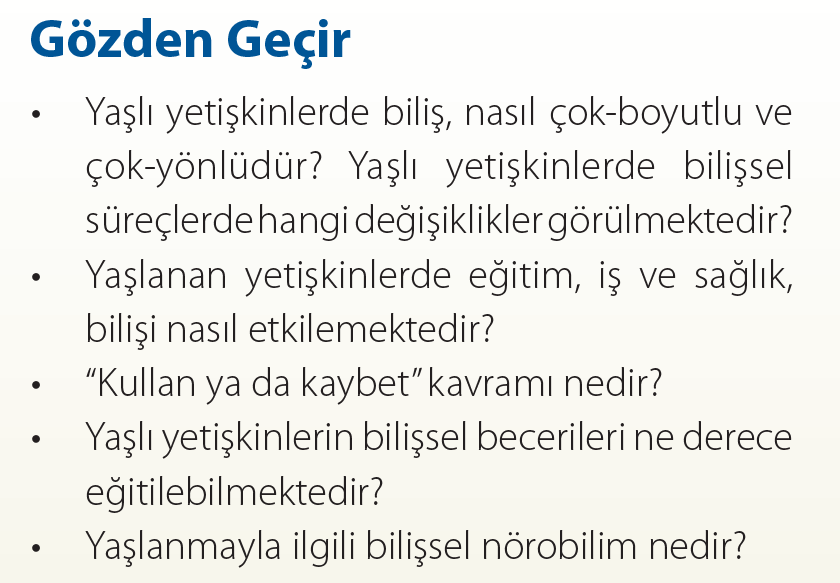 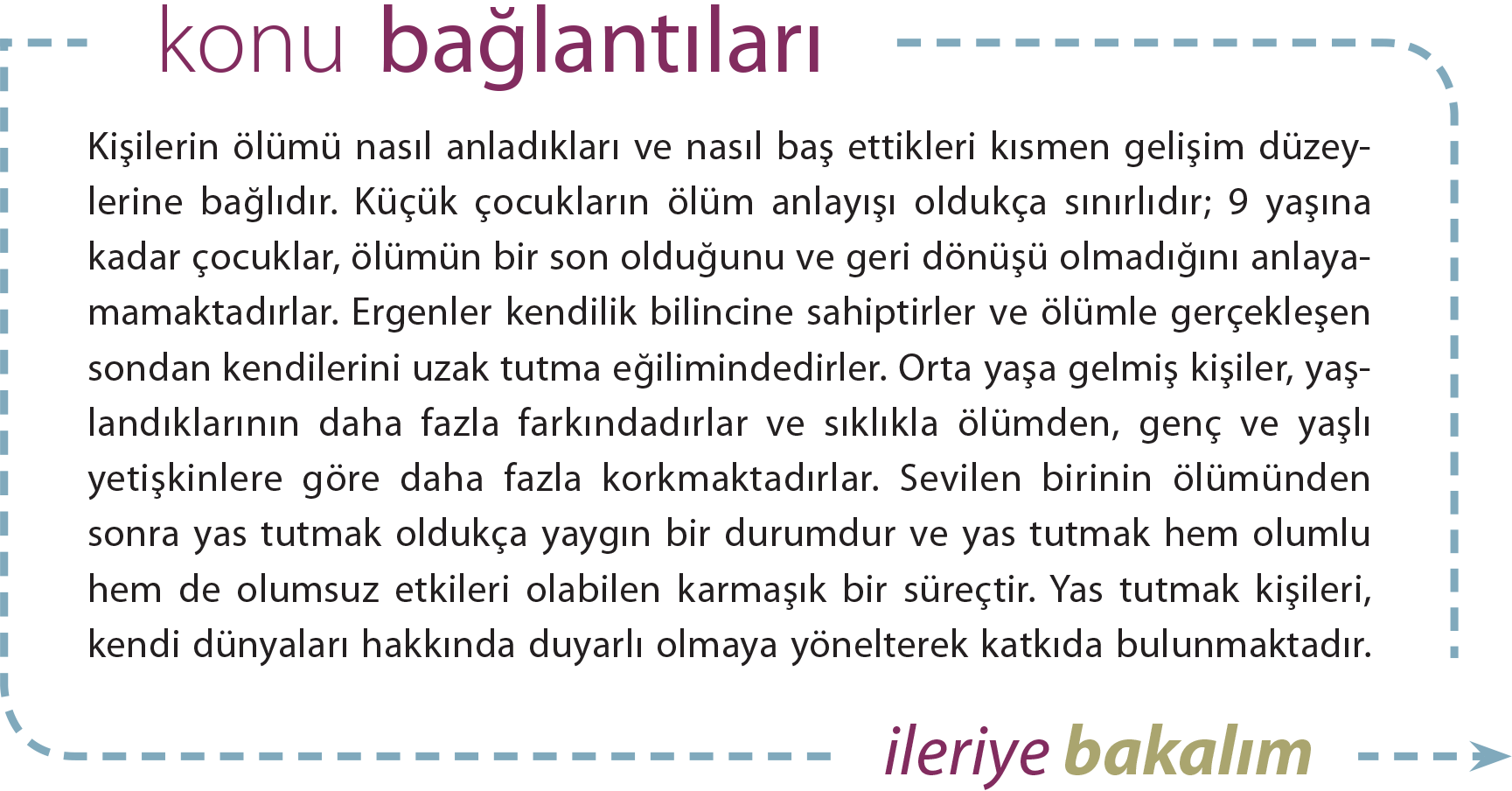